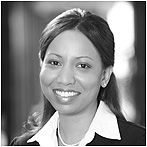 New Leadership Competencies for Instructional Designers
Dr. Tina Houareau
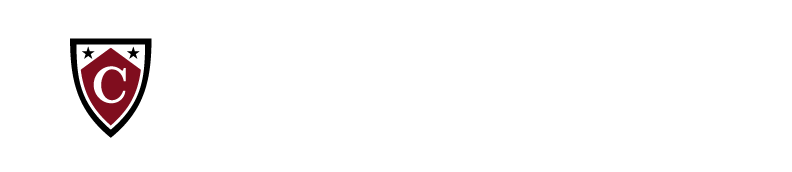 Phenomenological Qualitative Study
Conceptual Framework
Gaps
The literature shows there is a professed need for new leadership competencies for instructional designers in distance education
There is a lack of emphasis on leadership competencies for instructional designers in IBSTPI and AECT taxonomies
Leadership competencies for instructional designers in distance education
?
Informed by
Transformational Leadership Theory 
& 
Kouzes and Posner’s Five Practices of Exemplary Leadership and accompanying ten commitments
Transformative Learning Theory
Phenomenological Qualitative Study
Methodology
10 participants all employed at online universities; 50/50 split between MA and PhD; 70% female 30 % male
Semistructured interviews 
transcripts; member checked; 
coded for themes
Postinterview questionnaires
ranking of leadership competencies; calculated highest rankings
Data 
Collection
Data Triangulation
Cross Instrument Comparison
RQ1: What leadership competencies do online instructional designers need to perform well in their jobs?
Guide the design process
Promote enthusiasm for shared aspirations
Align shared values and goals
Envision future goals
Innovate and take risks
Grow and improve
Foster collaborative relationships 
Empower others
Show appreciation for others
Create a sense of community
RQ2: How are online instructional designers learning the leadership competencies critical to doing their jobs?
On the job training/experiences
Basic Principles of Management
Instructional Designers Are Already Managers
Plan
ID plans deliverable schedule and course of action for achieving project objectives.
Organize
ID organizes tasks for partners and delegates responsibilities for each task.
Control
ID monitors work done, sets standards for project quality, and compares actual progress to the plan.
Basic Difference Between Management and Leadership
Can Instructional Designers Be Leaders?
The chief role of management is to create consistency and order while leadership is aimed at producing movement and change. To that extent, management seeks to establish stability, while leadership seeks to establish transformation.
New Leadership Competencies for Instructional Designers
As ID, people trust you to guide the process. You are responsible for the overall design.  We have control over course development process and clarifying that process for others. The ID role is typically thought of as a helper and not a leader role. Yet traits and skills of leadership are very critical in helping the ID achieve success. Therefore, the kind of leading that the ID does is what we sometimes refer to as leading without authority.
Model the Way
Guide the design process
Align Shared Values & Goals
Educate - ID leader owns the responsibility of educating others about the effectiveness of good instructional design decisions and helps build a productive learning culture.

Listen  - ID leader listens with the intention to fully understand others; asks probing questions which allow underlying assumptions to surface; creates the space within which to listen.

Coach ID leader identifies project goals; checks assumptions associated with goal achievement; identifies options for achieving goals; commits to next steps for goal achievements; balances the need for learning with the need for results.
I’ve learned to explain my goals to SMEs and articulate the jumping-off points. When I communicate the end goal clearly, I find that they are more receptive to my approach. I have to remind myself of the need to go back and communicate my intentions to others and connect the building blocks sequentially.
New Leadership Competencies for Instructional Designers
There are a lot of people on the team who all have visions of what the course should look like, how it should be constructed, how it should be instructionally engaging, etc. The ID is the person who makes sure their end points align with the needs of the students.
Inspire a Shared Vision
Envision Future Goals
Promote Enthusiasm for Shared Goals
Walk the talk – The ID leader exemplifies the company’s mission, vison, and values; builds integrity into the job; articulates instructional strategies across platforms through sound design decisions.

Focus on the why – ID leader inspires a shared vision and enthusiasm by reminding others why the work matters.

Influence - ID leader is not afraid to let others know what they find difficult; constant learning focus inspires others to be receptive to feedback;  knows how to change the attitude or behavior of others by encouraging collaboration across teams and departments.
My leadership strategy was simply that of getting someone who thinks they have an expert view of what needs to be done to a point where they are willing to collaborate, build respect and enthusiasm, and move away from the point where they are fighting to be the expert in the room.
New Leadership Competencies for Instructional Designers
Constant curiosity is crucial in this industry. An ID today must have curiosity about technology, the field, and the psychology of learning. Without curiosity, how can you possibly continue to build good courses?
Challenge the Process
Innovate and Take Risks
Grow and Improve
Self – ID leader admits that leadership starts from within and questions the self: How do I deal with change? What is my current change challenge? What is my role as a change agent and what do I need to do differently? 

Growth Mindset: ID leader focuses on continual learning and accepts mistakes and failure as necessary to the overall development process; dares to roll up the sleeves and experiments with ambiguous problem solving and idea creation activities. 
Agility – ID leader moves beyond expected design and development work to act as strategist who has the foresight to spot change on the horizon. ID leader anticipates what comes next, challenges assumptions, and appreciates that risk is built into the desire to be innovative.
As leaders, we need to be keeping up with the literature and be innovative and competent in our field. We should be aware of innovations that are happening and research that is coming out in distance education. If we want students to enroll in our university and not another, we have to offer innovative programs. Three things are key: innovation, shared vision, and collaboration.
New Leadership Competencies for Instructional Designers
The first thing I need to make sure is good is the ID and SME relationship. The sooner I can get them to see that I am not a block or hindrance to whatever they want to do, the sooner I can start building a cooperative environment and establish trust.
Enable Others to Act
Empower Others
Foster Collaborative Relationships
Trust, respect, reliance - ID leader recognizes that leading others is first and foremost about respect and that when there’s trust in a relationship, a tremendous reliance is formed between people.
Engagement– ID leader understands that leadership is the practice of engagement and does not create a
a vacuum in communication. ID leader’s genuine social commitment to others help create a collaborative and safe environment conducive to openness and personal/team growth. 

Empowerment – ID leader investigates potential causes for gaps in others’ performance, seeks to explore constructive opportunities for growth and improvement, and redefines resistance as a budding positive force.
The ID leader must be willing to empower SMEs who need empowering, and then once they get to the point where they feel empowered, then you can collaborate with them. It’s not just about creating dynamic content. We have to keep working on our relationship as development partners.
New Leadership Competencies for Instructional Designers
I depend a lot on other people to get a course done—not just the SME. It’s important to be appreciative of others…It’s these kinds of little things—the intangible qualities, that human aspect, that spirit of goodwill—that puts a whole new spin on leadership in the online world.
Encourage the Heart
Show Appreciation for Others
Create a Sense of Community
Tune in– ID leader is appreciative, empathetic, grateful, willing to share experiences and learn more about the other person’s story.

Recognition – ID leader uses recognition as a tool for reinforcing the behaviors that drive others to excellence; finds big or small opportunities to boost morale, resolve conflicts, and create  a work environment where colleagues feel appreciated for their contributions and respected for their opinions.
Leadership role for an ID means . . . building a sense of community. . . . I am very aware of the fact that I am not always empathetic. If I was more empathetic, I could have developed better relationships with SMEs.
Conclusion
Key Reminders
Be authentic
Develop self-awareness
Know your values and purpose
Scan your environment
Understand the culture
Embrace diversity
Learn to communicate
Be an educator
Help others grow
Think about change
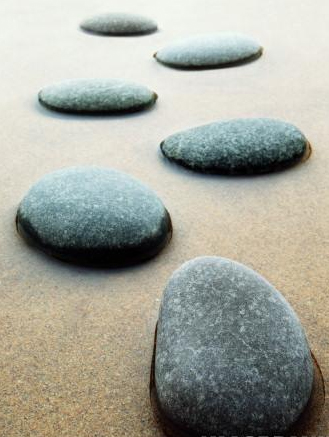 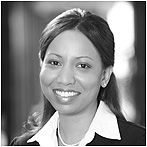 Questions?

tina.houareau@capella.edu 651-399-7109
Dr. Tina Houareau
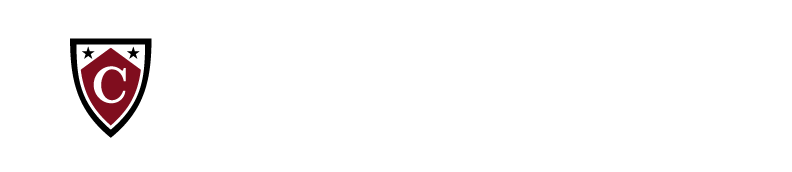